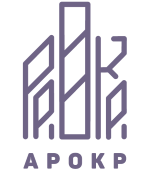 Стандартизация процессов организации и выполнения работ по капитальному ремонту общего имущества многоквартирных домов
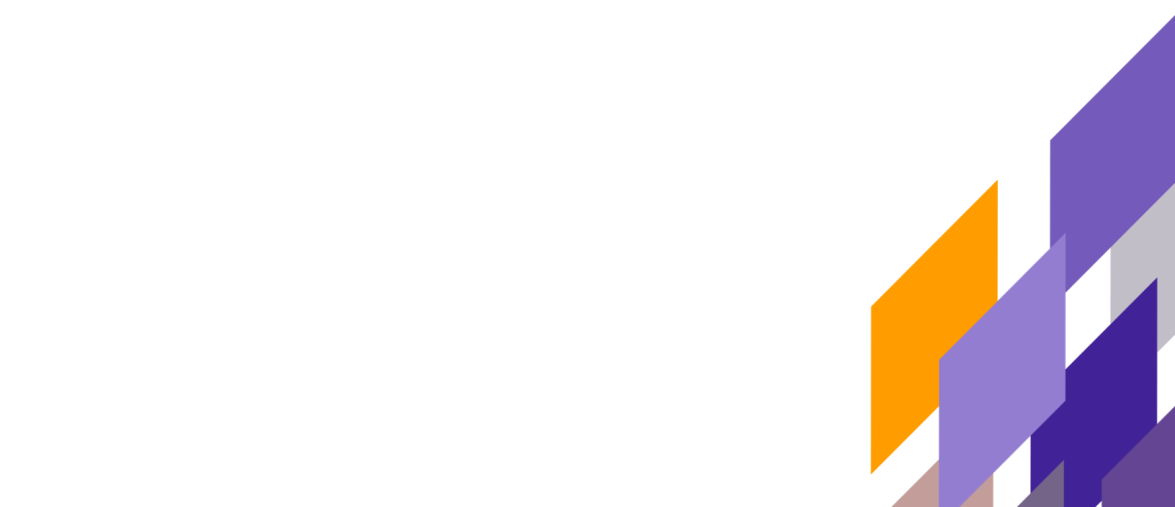 Докладчик:
Иванов Антон Александрович – Зам. исполнительного директора Ассоциации региональных операторов капитального ремонта многоквартирных домов
119435, г. Москва, улица Малая Пироговская, дом 13, стр. 1, e-mail: aaivanov@arokr.ru
8-923-580-10-10
СТАНДАРТИЗАЦИЯ ПРОЦЕССОВ ОРГАНИЗАЦИИ И ВЫПОЛНЕНИЯ РАБОТ
На 2018 год запланирована разработка трёх стандартов:- Технические требования к материалам, технологиям и оборудованию, включаемым в технические задания на проектирование при капитальном ремонте общего имущества МКД;- Организация проектирования при капитальном ремонте общего имущества МКД и согласования предложений о капитальном ремонте с собственниками и органами местного самоуправления;- Организация строительной площадки при капитальном ремонте общего имущества МКД и мер по соблюдению правил хранения и складирования материалов.
2
СТАНДАРТИЗАЦИЯ ПРОЦЕССОВ ОРГАНИЗАЦИИ И ВЫПОЛНЕНИЯ РАБОТ
Цели разработки:
1. Создание единых требований к материалам и оборудованию, включаемых в технические задания на проектирование и учитывающие требования законодательства об энергоэффективности и необходимости применения решений, снижающих дальнейшие расходы на эксплуатацию здания после завершения работ;2. Использование при капитальном ремонте общего имущества многоквартирных домов, выполняемом во исполнение Жилищного кодекса Российской Федерации качественных отечественных материалов и оборудования;3. Установление единых правил организации выполнения работ, хранения материалов и оборудования, порядка и условий выполнения работ на многоквартирных домах;4. Стандартизация процессов проектирования и согласования объемов работ с заинтересованными сторонами.
3
СТАНДАРТИЗАЦИЯ ПРОЦЕССОВ ОРГАНИЗАЦИИ И ВЫПОЛНЕНИЯ РАБОТ
Разработанные национальные стандарты по капитальному ремоту - это:
Исчерпывающий состав общего имущества в рамках вида работ;
Перечень компонентов вида, подлежащих капитальному ремонту;
Основные указания по техническому обследованию компонентов каждого вида; 
Основные требования к содержанию проектной документации;
Основные требования к характеристикам проектируемых материалов;
Особенности организации выполнения работ, складирования материалов, монтажа и документирования
4
СТАНДАРТИЗАЦИЯ ПРОЦЕССОВ ОРГАНИЗАЦИИ И ВЫПОЛНЕНИЯ РАБОТ
Состав общего имущества на примере ремонта отопления:
Общие положения:
К внутридомовым инженерным системам, отопления в составе общего имущества отнесены: стояки, ответвления от стояков до первого отключающего устройства, указанные отключающие устройства, коллективные (общедомовые) приборы учета тепловой энергии, до первых запорно-регулировочных кранов на отводах внутриквартирной разводки…

Внешней границей теплосетей, входящих в состав общего имущества, является внешняя граница стены многоквартирного дома, а границей эксплуатационной ответственности при наличии общедомового прибора учета соответствующего коммунального ресурса является место соединения общедомового прибора учета с соответствующей инженерной сетью…
5
СТАНДАРТИЗАЦИЯ ПРОЦЕССОВ ОРГАНИЗАЦИИ И ВЫПОЛНЕНИЯ РАБОТ
Система отопления состоит из следующих основных компонентов:
Трубопроводы системы отопления, состоящие из разводящей сети,
стояков, подводок к отопительным приборам.
Общедомовые отопительные приборы.
Запорно-регулирующая арматура.

Особенности организации:
Выполнение работ необходимо предусматривать в межотопительный период, с возможностью отсечения каждого отдельного стояка, по согласованию с жильцами;
В случае, если в многоквартирном доме запроектирована система отопления со скрытой прокладкой трубопровода, не являющаяся ремонтопригодной при производстве работ по капитальному ремонту, допускается устройство вновь системы отопления с открытой прокладкой трубопроводов и отопительных приборов…
6
СТАНДАРТИЗАЦИЯ ПРОЦЕССОВ ОРГАНИЗАЦИИ И ВЫПОЛНЕНИЯ РАБОТ
Рекомендации выбора строительных материалов:
7
СТАНДАРТИЗАЦИЯ ПРОЦЕССОВ ОРГАНИЗАЦИИ И ВЫПОЛНЕНИЯ РАБОТ
Состав работ:
В случае, если при производстве работ по капитальному ремонту конструкций и инженерных систем, вследствие технологических и конструктивных особенностей ремонтируемых конструкций и инженерных систем, необходимо произвести демонтаж или разрушение частей имущества, не входящего в состав общего имущества МКД, работы по восстановлению его осуществляются за счёт средств капитального ремонта, что должно предусматриваться проектной документацией.
…
8
СТАНДАРТИЗАЦИЯ ПРОЦЕССОВ ОРГАНИЗАЦИИ И ВЫПОЛНЕНИЯ РАБОТ
Особенности выполнения работ:
Монтаж:
Запорно-регулирующая арматура должна обеспечивать регулирование и отключение отдельных колец, ветвей и стояков;
Для сброса системы отопления на каждом стояке внизу устанавливаются тройники со спускным краном;
…
Типовая технологическая карта
Состав, последовательность и порядок выполнения работ
9
СТАНДАРТИЗАЦИЯ ПРОЦЕССОВ ОРГАНИЗАЦИИ И ВЫПОЛНЕНИЯ РАБОТ
Национальный стандарт «Требования к материалам и оборудованию используемому при капитальном ремонте…»
Объектом стандартизации являются требования к материалам и оборудованию по видам:
1) ремонт внутридомовых инженерных систем электро-, тепло-, газо-, водоснабжения, водоотведения;
2) ремонт или замену лифтового оборудования, ремонт лифтовых шахт;
3) ремонт крыши;
4) ремонт подвальных помещений, относящихся к общему имуществу в многоквартирном доме;
5) ремонт фасада;
6) ремонт фундамента многоквартирного дома;
7) утепление фасада;
8) переустройство невентилируемой крыши на вентилируемую крышу, устройство выходов на кровлю;
9) установка автоматизированных информационно-измерительных систем учета потребления коммунальных ресурсов и коммунальных услуг;
10) установка коллективных (общедомовых) приборов учета потребления ресурсов, необходимых для предоставления коммунальных услуг, и узлов управления и регулирования потребления этих ресурсов (тепловой энергии, горячей и холодной воды, электрической энергии, газа).
10
СТАНДАРТИЗАЦИЯ ПРОЦЕССОВ ОРГАНИЗАЦИИ И ВЫПОЛНЕНИЯ РАБОТ
Состав общего имущества по каждому виду :

1. В соответствии со статьей 36.1 Жилищного кодекса Российской Федерации;

2. Методические рекомендации по формированию состава работ по капитальному ремонту общего имущества в многоквартирных домах, финансируемых за счет средств фондов капитального ремонта, утвержденным Минстроем России.
11
СТАНДАРТИЗАЦИЯ ПРОЦЕССОВ ОРГАНИЗАЦИИ И ВЫПОЛНЕНИЯ РАБОТ
Требования:
1. Стандарт должен быть выполнен с учетом основных тенденций  развития  отрасли, отечественного и зарубежного опыта использования новой техники и применения современных материалов и методов строительства, а также усовершенствованных технологий производства;

2. В Стандарте необходимо отразить перспективные технологии и материалы, используемые  при выполнении капитального ремонта общего имущества по видам, с учетом практики, наработанной в субъектах Российской Федерации в период с 2014 года по настоящее время;

3. Стандарт  должен носить комплексный  характер  и не противоречить стандартам, действующим на территории Российской Федерации;

4. Стандарт должен быть разбит на части, каждая из которых является отдельным стандартом в составе Стандарта и содержит описание материалов, требований и оборудования по каждому виду работ. Объем каждой части должен составлять около 20 л. Нормативные документы, на которые делаются ссылки в Стандарте, должны быть представлены в приложении или сделаны выдержки из этих документов
12
СТАНДАРТИЗАЦИЯ ПРОЦЕССОВ ОРГАНИЗАЦИИ И ВЫПОЛНЕНИЯ РАБОТ
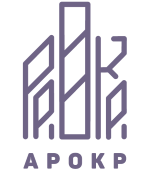 Спасибо за внимание!
Докладчик:
Заместитель исполнительного директора Ассоциации региональных операторов капитального ремонта многоквартирных домов 
Иванов Антон Александрович